Root Cause Analysis in Data Analysis
A Systematic Approach to Identifying and Resolving Data Issues
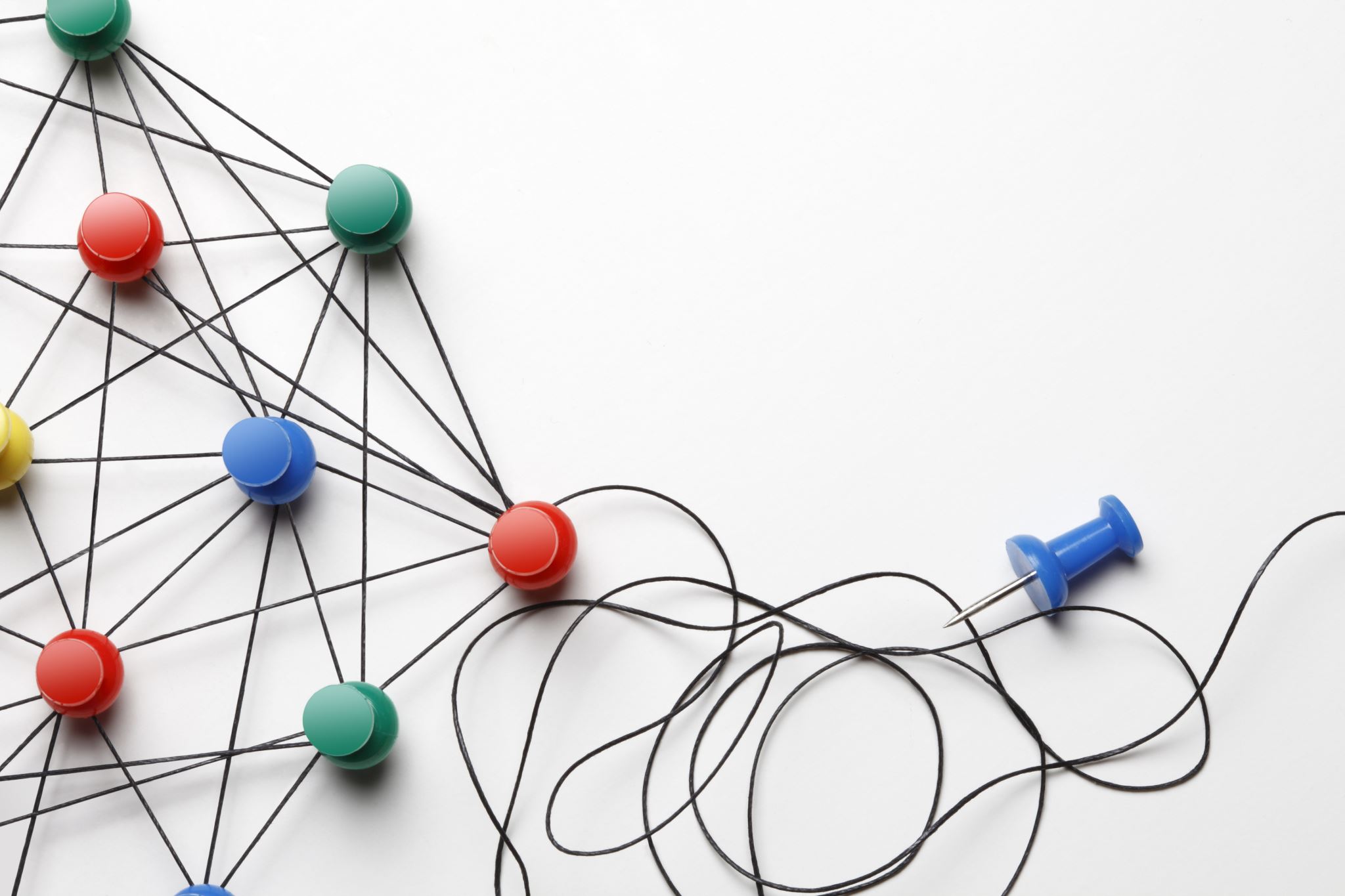 What is Root Cause Analysis (RCA)?
RCA is a structured problem-solving method to identify the underlying cause of data issues.
Helps organizations prevent recurring data problems and improve decision-making.
Commonly used in data quality, system performance, and business intelligence.
Importance of RCA in Data Analysis
Ensures data accuracy and reliability.
Helps identify patterns and anomalies in datasets.
Improves data-driven decision-making.
Reduces operational costs by preventing recurring data issues.
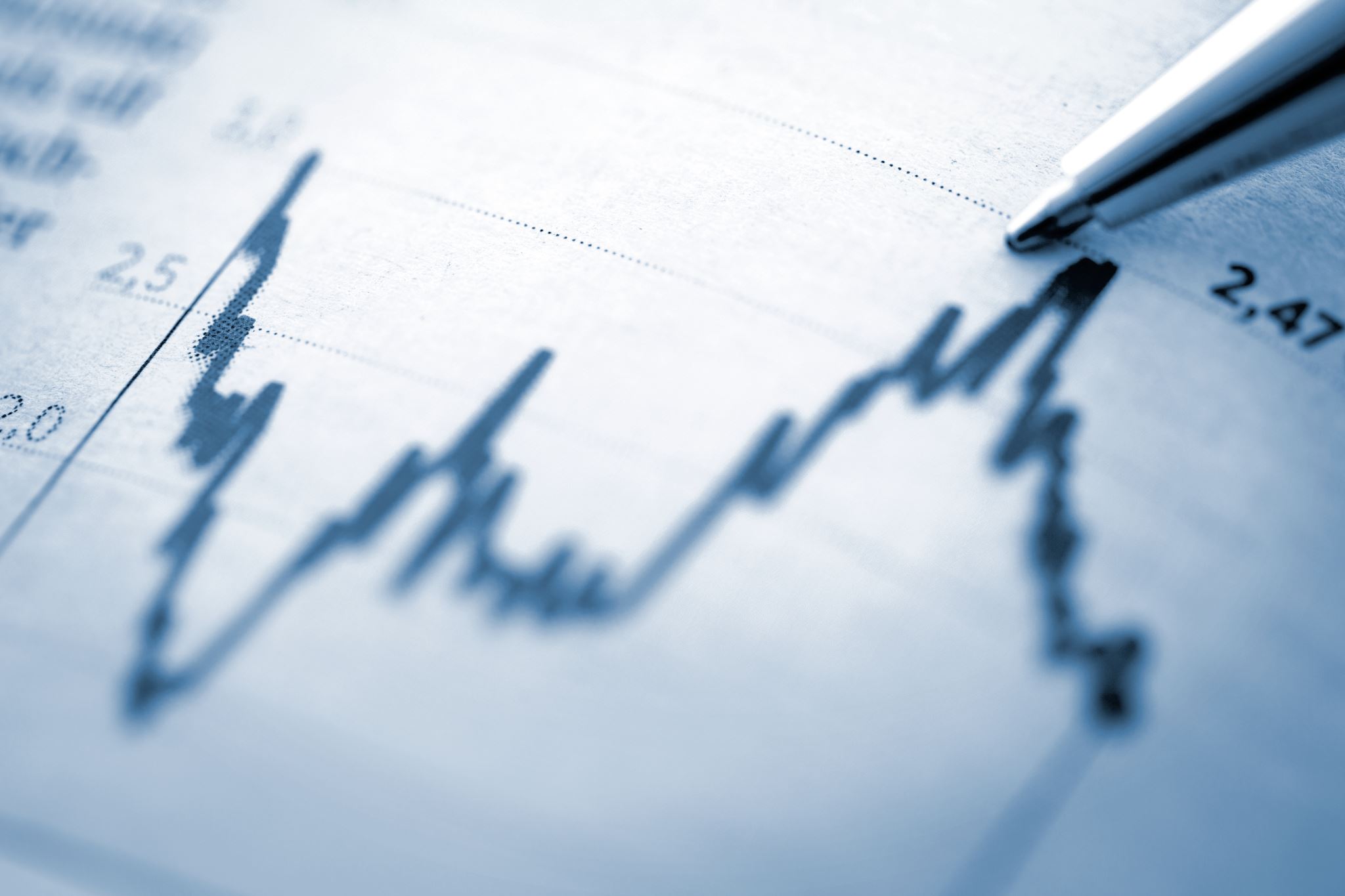 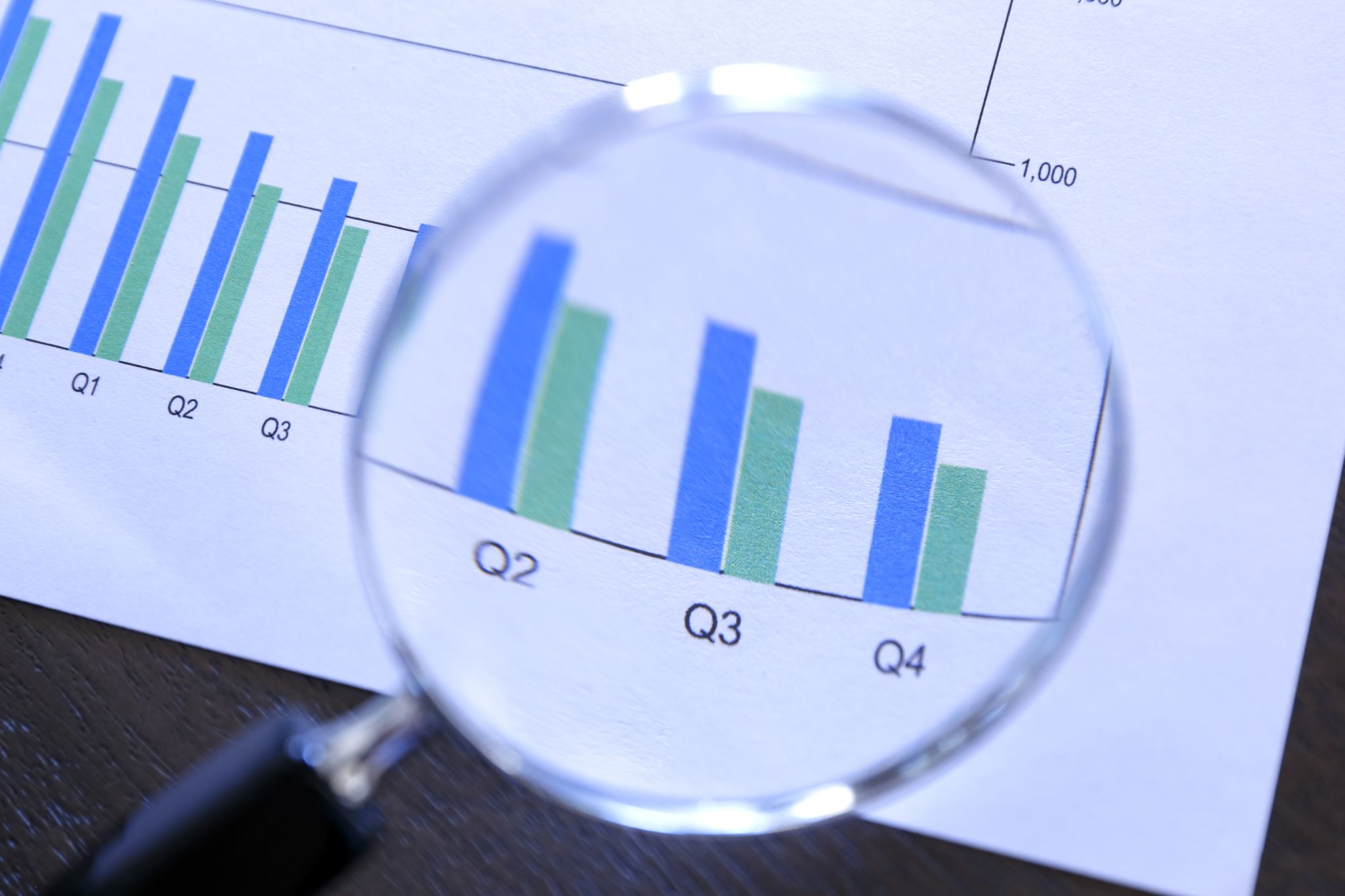 Steps in Root Cause Analysis
Identify the Problem
Gather and Analyze Data
Perform Initial Analysis (5W & 1H Method)
Use RCA Techniques
Validate Findings
Implement Corrective Actions
Monitor and Prevent Recurrence
Example: Drop in Website Traffic
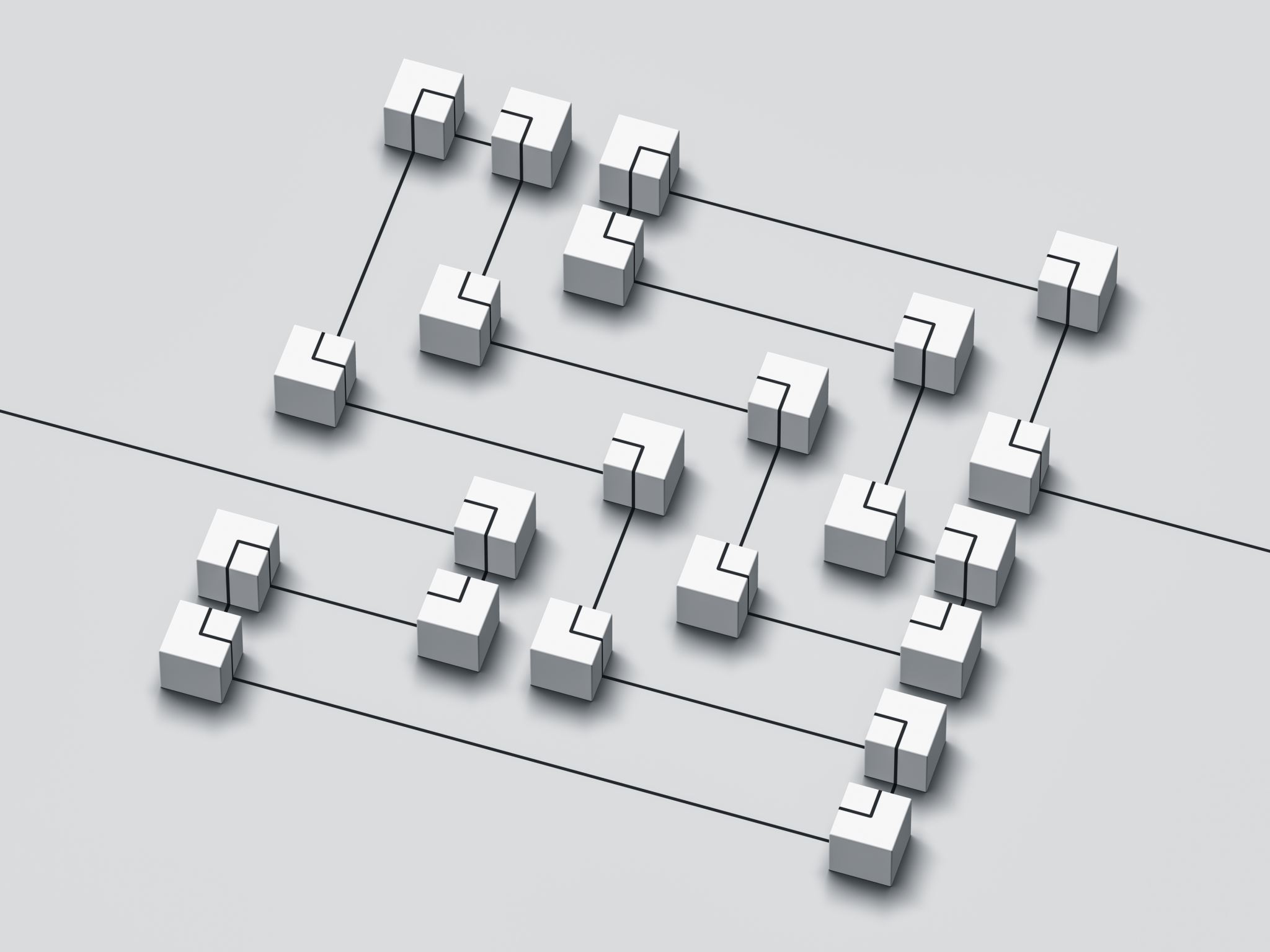 Root Cause Analysis (RCA) Applied
5 Whys: Asking 'Why?' leads to a recent website update affecting SEO.
Fishbone Diagram: Analyzes technical, marketing, and content-related issues.
Regression Analysis: Shows a correlation between the update and organic traffic drop.
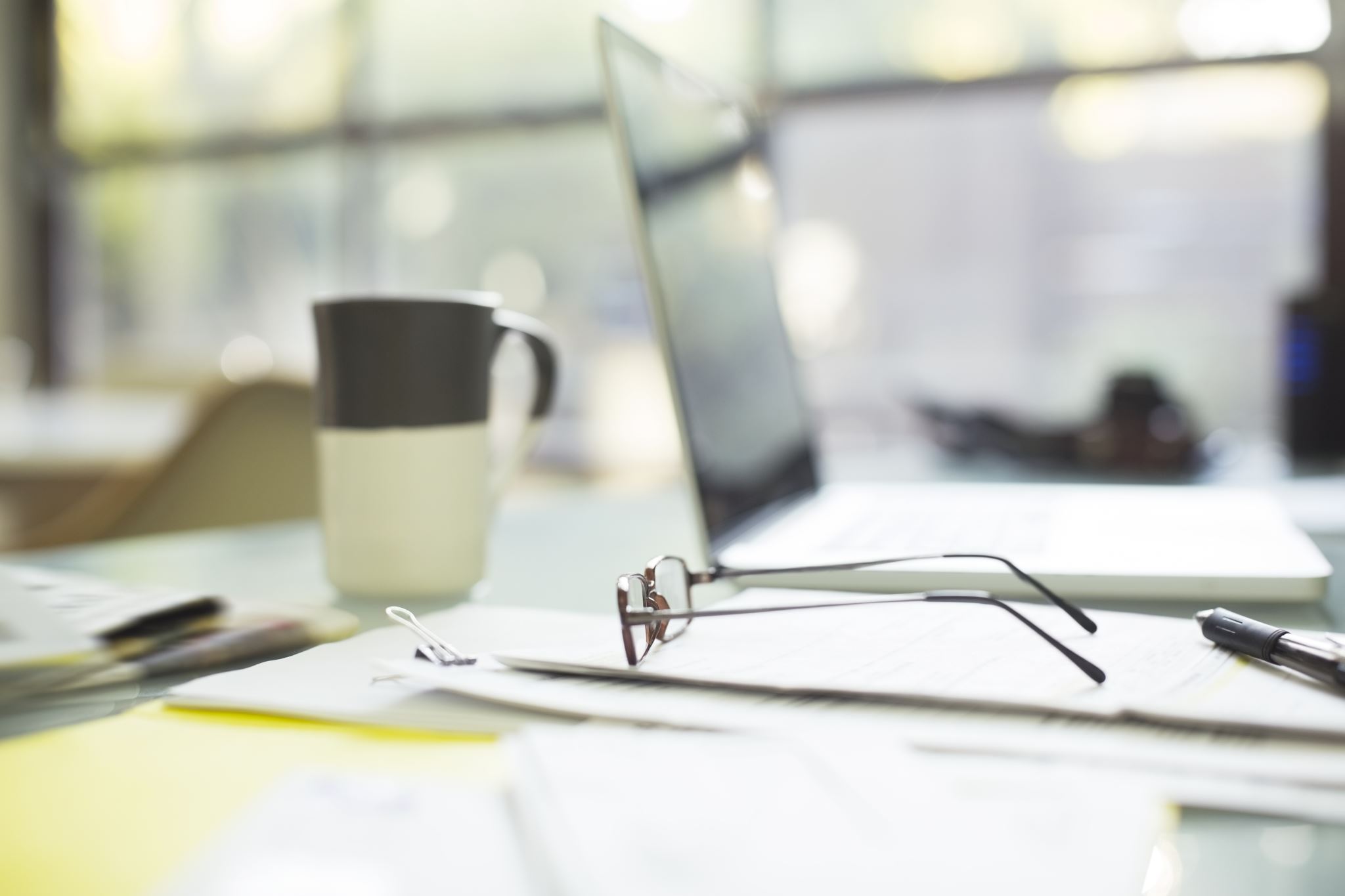 Solution Implementation
Roll back SEO changes and optimize metadata.
Implement automated monitoring to detect sudden traffic drops.
Improve A/B testing before deploying website changes.
Conclusion